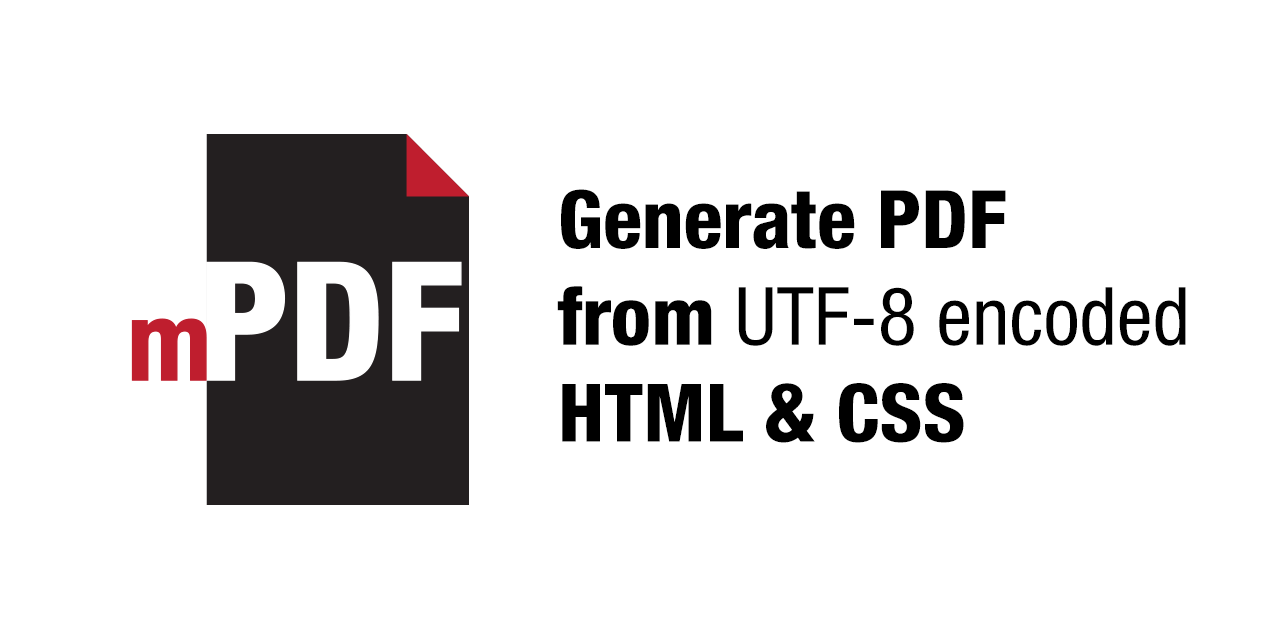 การสร้างรายงาน PDF ด้วย mPDF
วันที่ 24 มีนาคม 2565
เวลา 9.00 – 16.00 น.
ผ่าน MS Team & Amazon WorkSpaces
1
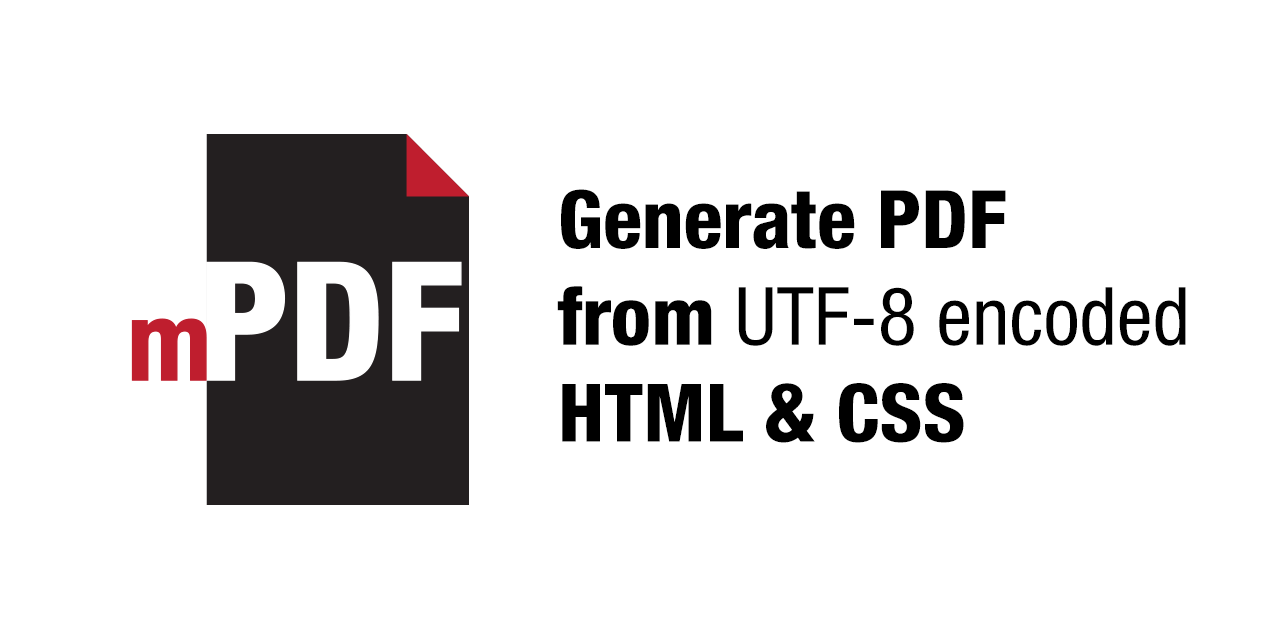 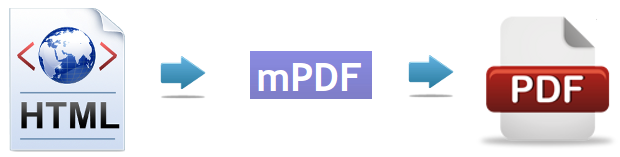 PHP Package Class
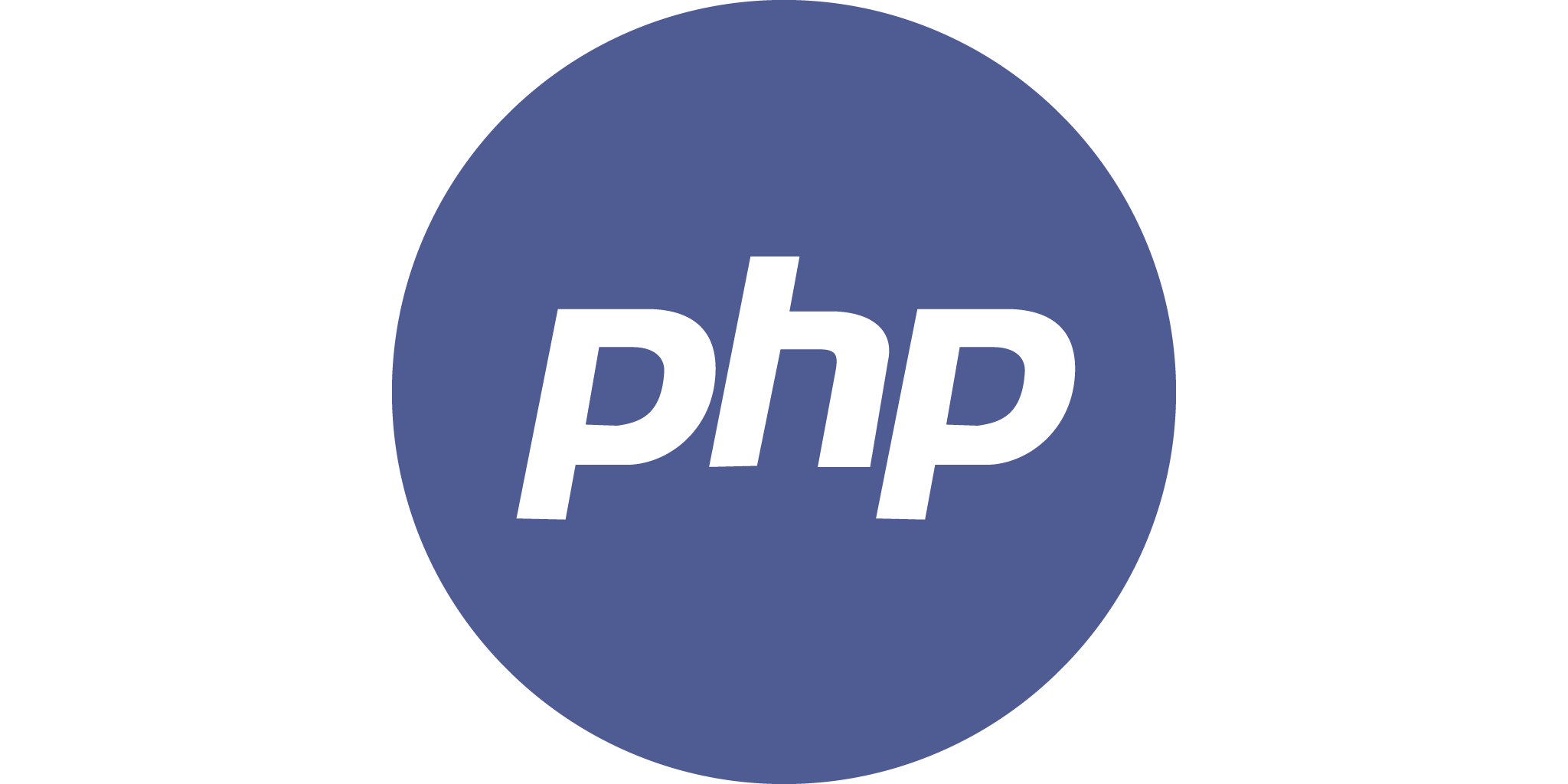 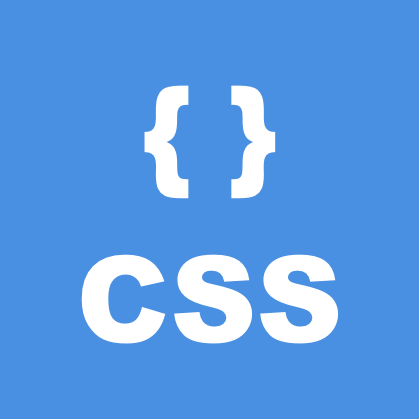 https://packagist.org/packages/mpdf/mpdf/
https://mpdf.github.io/
1
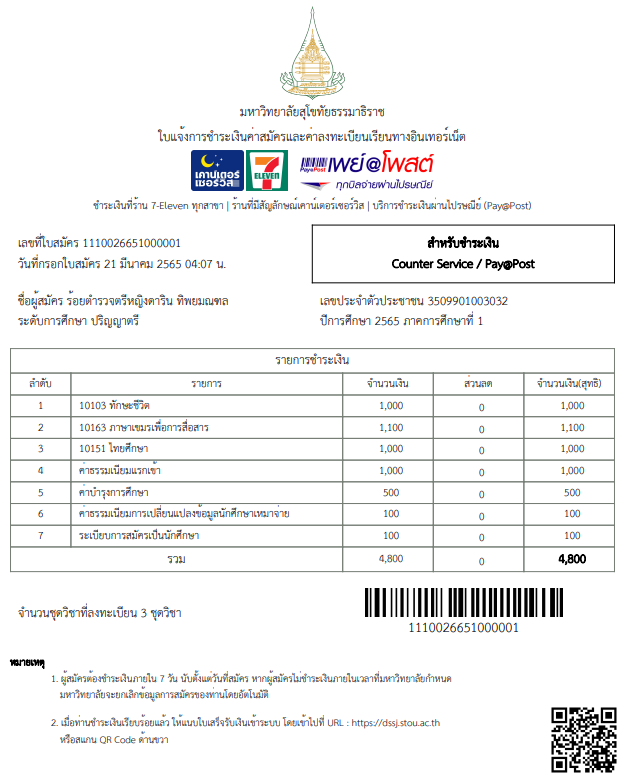 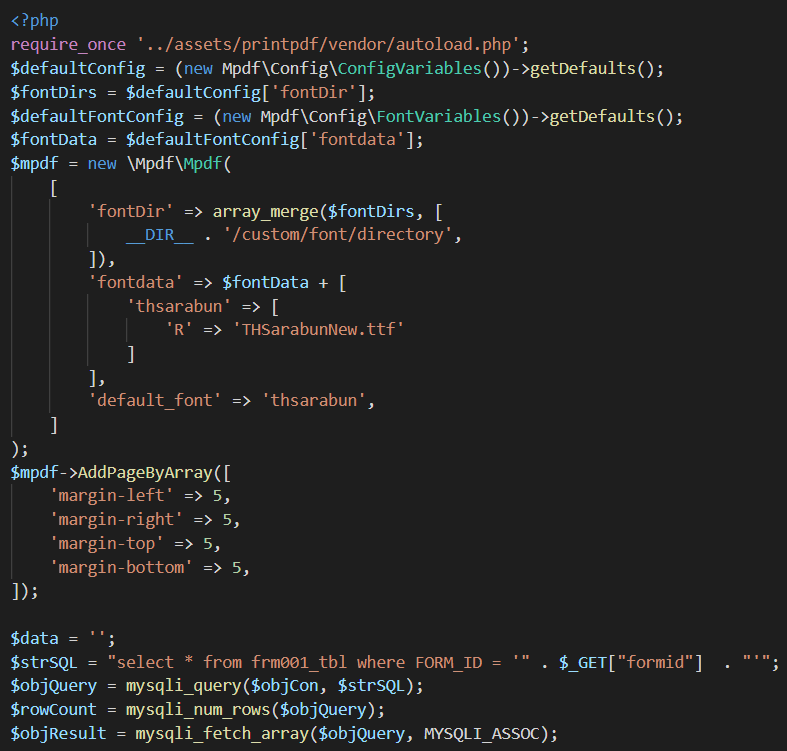 2
เนื้อหาการอบรม
1. การสร้างรายงาน PDF เบื้องต้น
2. การใช้งานฐานข้อมูล
3. การใช้งานบาร์โค้ดและคิวอาร์โค้ด
3
พื้นฐานความรู้เบื้องต้น
HTML / CSS / PHP
เครื่องมือที่ใช้
XAMPP / Visual Studio Code
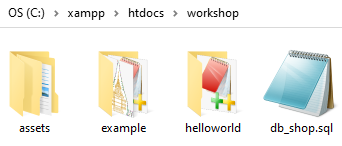 ไฟล์โปรเจ็ค
4
(1)การสร้างรายงาน PDF เบื้องต้น
5
1.1 สร้างรายงานเริ่มต้น
<?php
require_once '../assets/mpdf/vendor/autoload.php';
$defaultConfig = (new Mpdf\Config\ConfigVariables())->getDefaults();
$fontDirs = $defaultConfig['fontDir'];
$defaultFontConfig = (new Mpdf\Config\FontVariables())->getDefaults();
$fontData = $defaultFontConfig['fontdata'];
$mpdf = new \Mpdf\Mpdf(
    [
        'fontDir' => array_merge($fontDirs, [
            __DIR__ . '/custom/font/directory',
        ]),
        'fontdata' => $fontData + [
            'thsarabun' => [
                'R' => 'THSarabunNew.ttf'
            ]
        ],
        'default_font' => 'thsarabun'
    ]
);
$data = '<h1>Hello World!</h1>'; 
$mpdf->WriteHTML($data);
$mpdf->Output('blankdocument.pdf', \Mpdf\Output\Destination::INLINE);
?>
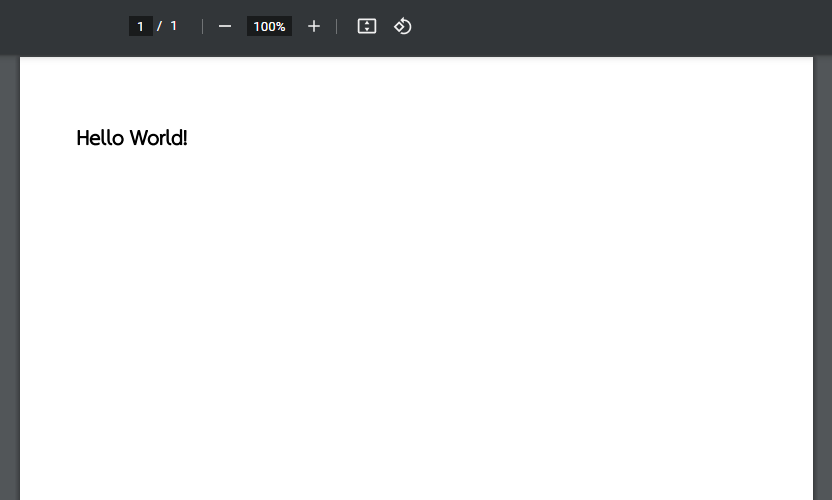 6
1.2 การตั้งค่าหน้ากระดาษ
$mpdf = new \Mpdf\Mpdf(
  [
	..,
         'format' => [101.6, 152.4],  // ขนาดกว้าง x ยาว หน่วยเป็นมิลลิเมตร
	..
    ]
);
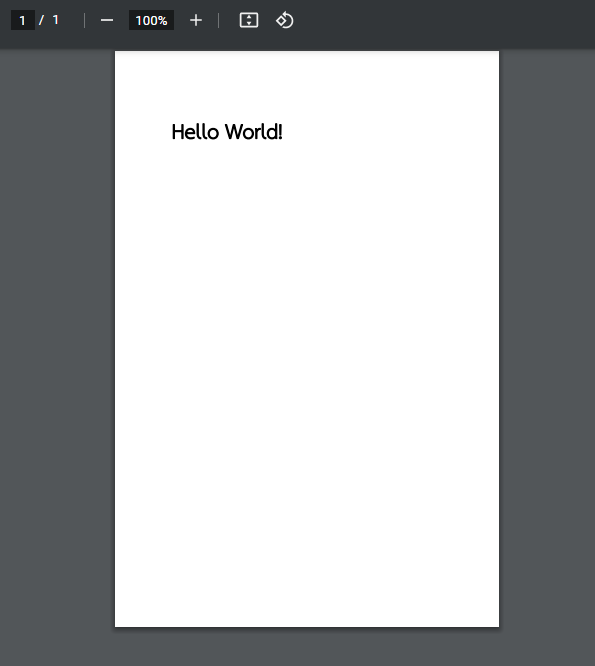 6”
4”
7
1.3 การตั้งค่าขอบกระดาษ
$mpdf->AddPageByArray([
    'margin-left' => 5,
    'margin-right' => 5,
    'margin-top' => 5,
    'margin-bottom' => 5,
]);
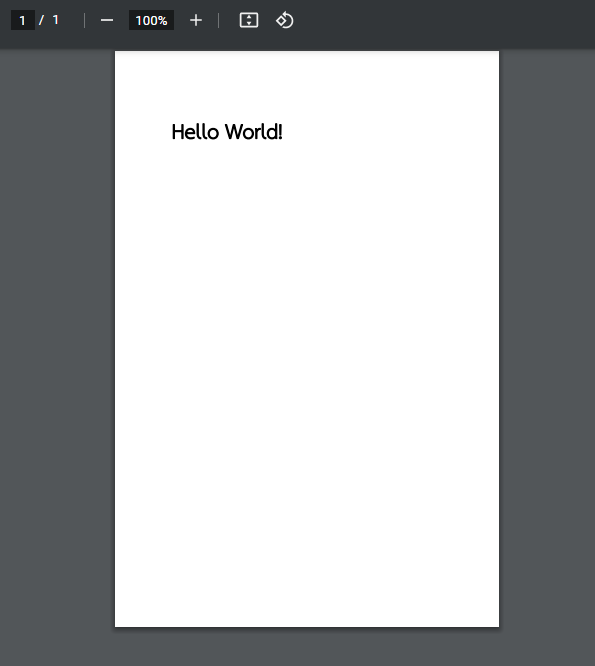 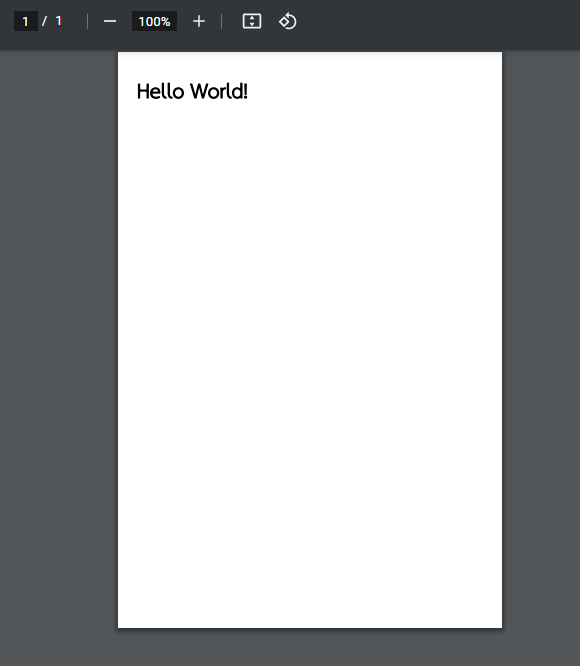 8
1.4 การแสดงข้อความและรูปภาพ
$data .= '<div style="text-align: center;font-size:22px;">มหาวิทยาลัยสุโขทัยธรรมาธิราช</div>';
$data .= '<div style="text-align: center;"><img src="logo.png" style="width: 80px;"></div>';
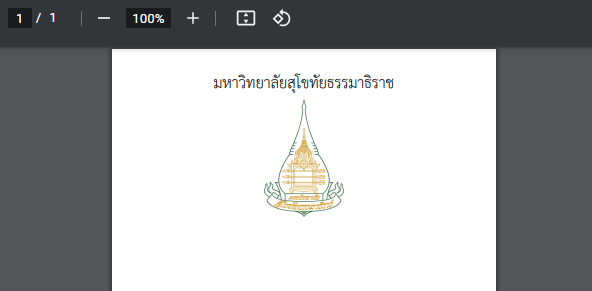 9
1.5 การสร้างกล่องข้อความ
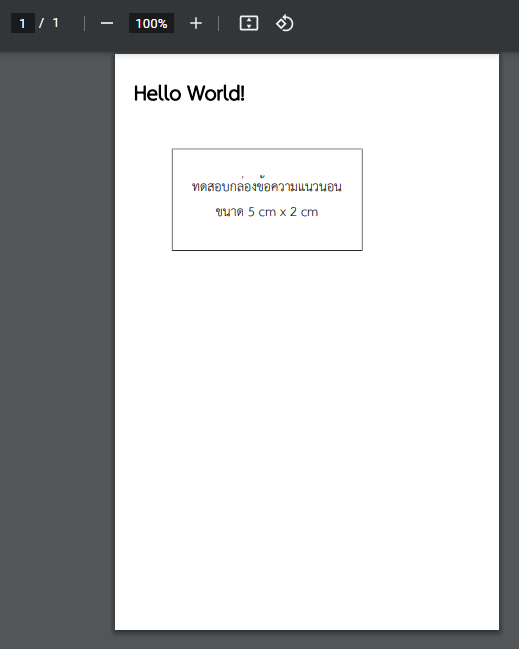 $data .= '
<div style="
width:50mm;height:20mm;
padding: 25px 0px 0px 0px;
border:1px solid black;
position: fixed; left:10mm; top: 20mm; 
text-align:center;font-size:14pt;
rotate: 0;">
ทดสอบกล่องข้อความแนวนอน
<br>ขนาด 5 cm x 2 cm
</div>';
10
1.5 การสร้างกล่องข้อความ (ต่อ)
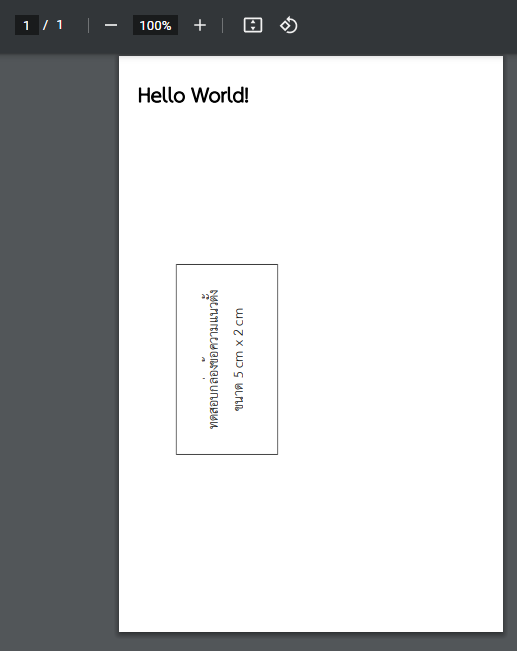 $data .= '
<div style="
width:50mm;height:20mm;
padding: 25px 0px 0px 0px; 
border:1px solid black;
position: fixed; left:10mm; top: 50mm; 
text-align:center;font-size:14pt;
rotate: -90;">
ทดสอบกล่องข้อความแนวตั้ง
<br>ขนาด 5 cm x 2 cm
</div>';
11
1.6 การสร้างตาราง
$data .= '
<table width="100%" style="border-collapse: collapse;font-size:14pt;margin-top:10px;">
                <tr>
                <th style="padding:10px;text-align:left;font-size:20pt;width:70%;border:1px solid #00000;">หัวคอลัมน์ชิดซ้าย</th>
                <th style="padding:10px;text-align:center;font-size20pt;width:30%;border:1px solid #00000;">หัวคอลัมน์กึ่งกลาง</th>
                </tr>
                <tr>
                <td style="padding:10px;text-align:right;font-size:18pt;border:1px solid #00000;">ข้อมูล A1 ชิดขวา</td>
                <td style="padding:10px;text-align:center;font-size:18pt;border:1px solid #00000;">ข้อมูล A2</td>
                </tr>
                <tr>
                <td style="padding:0px;text-align:left;font-size:18pt;border:1px solid #00000;">ข้อมูล B1 ชิดขวา ระยะห่าง 0</td>
                <td style="padding:10px;text-align:center;font-size:18pt;font-weight:bold">ข้อมูล B2</td>
                </tr>
</table>';
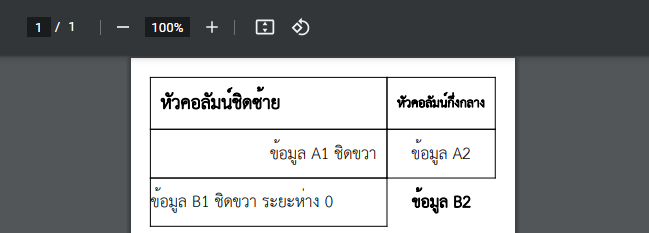 12
1.7 การขึ้นหน้าใหม่
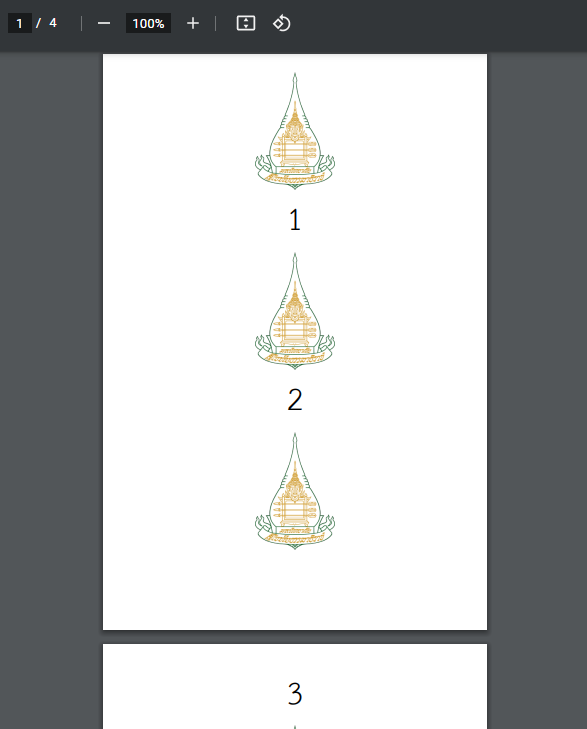 for ($i = 1; $i <= 10; $i++) {
    $data .= '<div style="text-align: center;"><img src="logo.png" style="width: 80px;"></div>';
    $data .= '<div style="text-align: center;font-size:300%">'. $i.'</div>';
}
13
1.7 การขึ้นหน้าใหม่ (ต่อ)
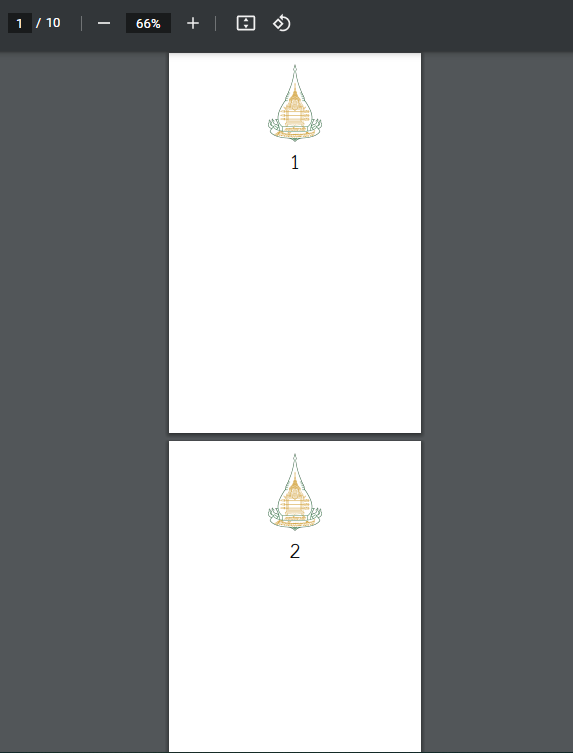 for ($i = 1; $i <= 10; $i++) {
    $data = '<div style="text-align: center;"><img src="logo.png" style="width: 80px;"></div>';
    $data .= '<div style="text-align: center;font-size:300%">'. $i.'</div>';
    $mpdf->WriteHTML($data);
    $mpdf->AddPage();
}
$blankpage = $mpdf->page + 1;
$mpdf->DeletePages($blankpage);
14
(2)การใช้งานฐานข้อมูล
15
2.1 การติดต่อฐานข้อมูล
DB Host = localhost
DB Name = db_shop
Username = root   ,  Password = *********
Table Name
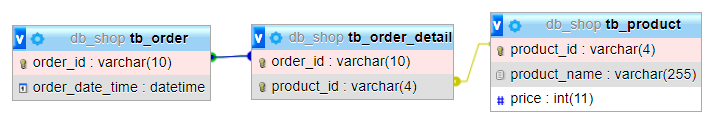 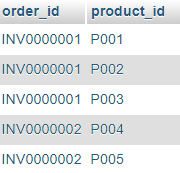 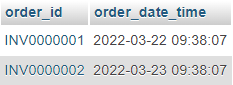 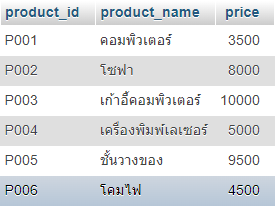 16
2.1 การติดต่อฐานข้อมูล (ต่อ)
$db_server = "localhost"; // hostname ของ database server
$db_user = "root"; // username
$db_pass = ""; // password
$db_src = "db_shopp"; // ชื่อฐานข้อมูล
$objCon = mysqli_connect($db_server,$db_user,$db_pass,$db_src);
mysqli_set_charset($objCon, "utf8");
if (mysqli_connect_errno()) {
    exit();
}
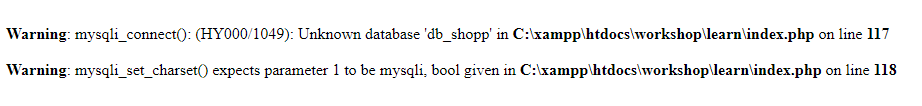 17
2.1 การดึงข้อมูลแสดงบนรายงาน 1 ระเบียน
$strSQL = "select * from tb_order where order_id = '" . $_GET["orderid"] . "'";
$objQuery = mysqli_query($objCon, $strSQL);
$objResult = mysqli_fetch_array($objQuery, MYSQLI_ASSOC);
$rowCount = mysqli_num_rows($objQuery);
if ($rowCount > 0) {
    $data .= 'หมายเลขใบสั่งซื้อ : ' . $_GET["orderid"] . '<br>';
    $data .= 'วัน-เวลา : ' . $objResult["order_date_time"];
}
http://localhost/workshop/ชื่อโฟลเดอร์/?orderid=INV0000001
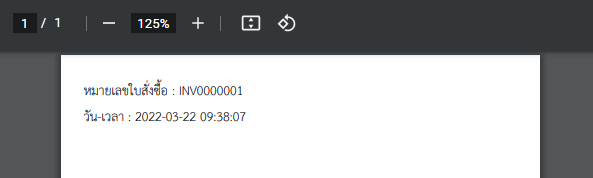 18
2.2 การแสดงวันที่-เวลาภาษาไทย
function datetimethai($msg)
{
    $year = date_format(date_create($msg), "Y") + 543;
    $month = date_format(date_create($msg), "m");
    $date = date_format(date_create($msg), "d");
    $time = date_format(date_create($msg), "H:i");
    $strMonthCut = array("", "มกราคม", "กุมภาพันธ์", "มีนาคม", "เมษายน", "พฤษภาคม", "มิถุนายน", "กรกฎาคม", "สิงหาคม", "กันยายน", "ตุลาคม", "พฤศจิกายน", "ธันวาคม");
    return (int) $date . ' '  . $strMonthCut[intval($month)] . ' ' . $year . ' ' . $time . ' น.';
}
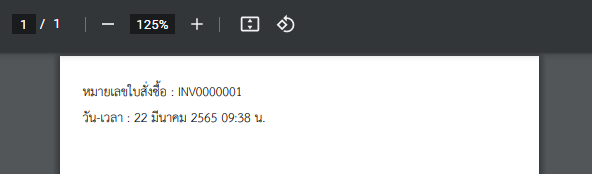 19
2.3 การดึงข้อมูลแสดงบนรายงานหลายระเบียน
$data .= '<table width="100%" style="border-collapse: collapse;font-size:12pt;margin-top:10px;">';
$data .= '<tr>
                <th style="padding:10px;text-align:center;width:10%;border:1px solid #00000;">ลำดับ</th>
                <th style="padding:10px;text-align:center;width:40%;border:1px solid #00000;">รหัสสินค้า</th>
	          <th style="padding:10px;text-align:center;width:40%;border:1px solid #00000;">ชื่อสินค้า</th>
              </tr>';
$data .= '<tr>
                <td style="padding:10px;text-align:center;border:1px solid #00000;"></td>
                <td style="padding:10px;text-align:left;border:1px solid #00000;"></td>
                               <td style="padding:10px;text-align:center;border:1px solid #00000;"></td>
              </tr>';
            
$data .= '</table>';
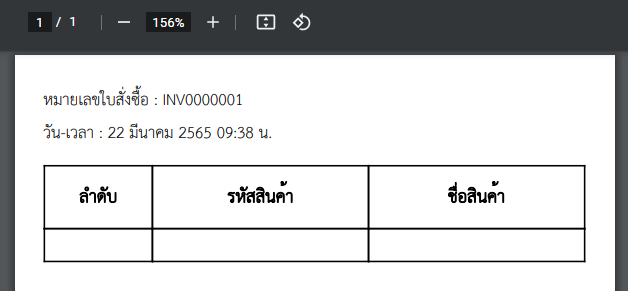 20
2.3 การดึงข้อมูลแสดงบนรายงานหลายระเบียน (ต่อ)
$strSQLDetail = "select * from tb_order, tb_order_detail 
    where tb_order.order_id = tb_order_detail.order_id and
    tb_order.order_id = '" . $_GET["orderid"] . "'";
    $objQueryDetail = mysqli_query($objCon, $strSQLDetail);
    $rowCount = mysqli_num_rows($objQueryDetail);
    if ($rowCount > 0) {
        while ($objResultDetail = mysqli_fetch_array($objQueryDetail, MYSQLI_ASSOC)) {
        $data .= '<tr>
                <td style="padding:10px;text-align:left;border:1px solid #00000;"></td>
                <td style="padding:10px;text-align:center;border:1px solid #00000;">'.$objResultDetail["product_id"].'</td>
                <td style="padding:10px;text-align:left;border:1px solid #00000;"></td>
              </tr>';
        }
    }
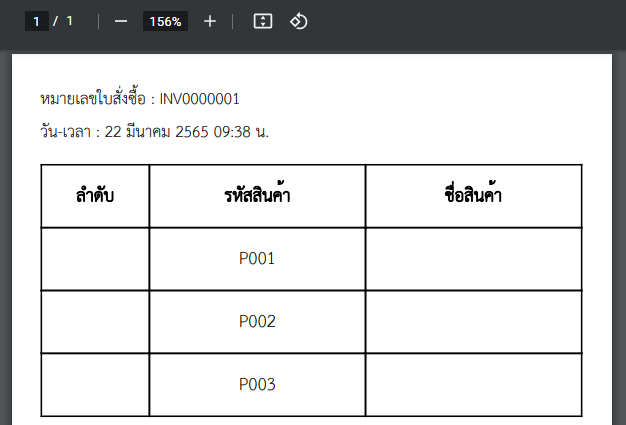 21
(3)การใช้งานบาร์โค้ดและคิวอาร์โค้ด
22
3.1 การแทรกบาร์โค้ด
require_once  "../assets/phpbarcode/vendor/autoload.php";
$generator = new \Picqer\Barcode\BarcodeGeneratorJPG();
$databarcode = "1234567";
$data = '<img style="width:200px;" src="data:image/jpeg;base64,' . base64_encode($generator->getBarcode($databarcode, $generator::TYPE_CODE_128, 2, 30)) . '">';
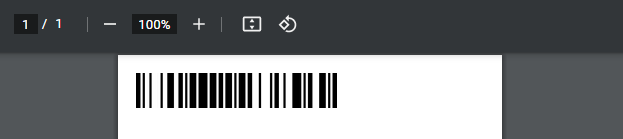 23
3.2 การแทรกคิวอาร์โค้ด
require_once '../assets/qrcode/vendor/autoload.php';
$dataqr = 'https://www.stou.ac.th';
$barcodeObj = new \Com\Tecnick\Barcode\Barcode();
$qrcodeObj = $barcodeObj->getBarcodeObj('QRCODE,H', $dataqr, -16, -16, 'black', array(-2, -2, -2, -2))->setBackgroundColor('#ffffff');
$QR = imagecreatefromstring($qrcodeObj->getPngData());
ob_start();
imagepng($QR);
$contents = ob_get_contents();
ob_end_clean();
$data .= '<img alt="Embedded Image" style="width:100px;" src="data:image/png;base64,' . base64_encode($contents) . '"/>';
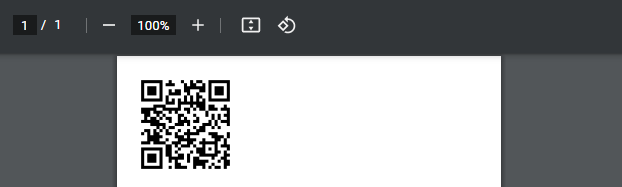 24
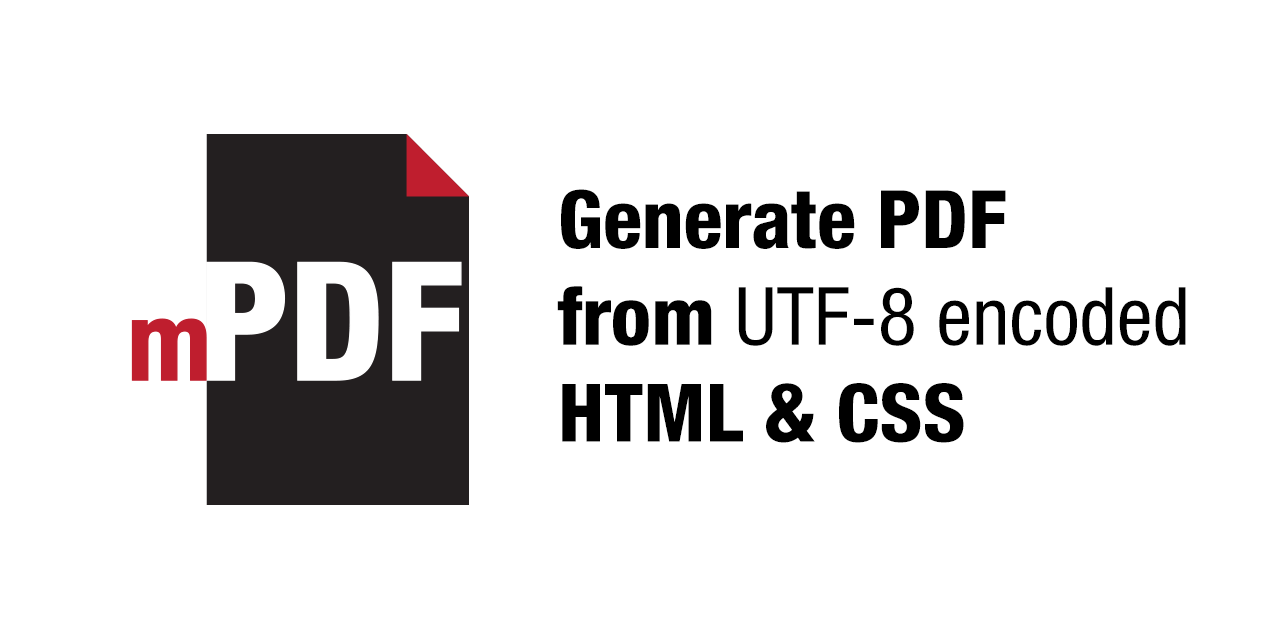 Thank You!
- จบคอร์สแล้ว ขอบพระคุณมากครับ -